UNIVERSIDAD DE LAS FUERZAS ARMADAS-ESPE
DEPARTAMENTO DE CIENCIAS DE LA ENERGÍA Y MECÁNICA

TRABAJO DE TITULACIÓN PREVIO A LA OBTENCIÓN DEL TÍTULO DE INGENIERO MECÁNICO 

Tema: DISEÑO Y CONSTRUCCIÓN DE UN SISTEMA TÉRMICO-ENERGÉTICO PARA EVALUAR LAS CONDICIONES  ÓPTIMAS  DE  SECADO  DEL  CACAO  TIPO CCN-51 Y NACIONAL
Autores:
Amaguaña Caza, Nathaly Yessenia
Olaya Segura, Alexi David
Director:
Ing. Guasumba Codena, Segundo José MSc.
ÍNDICE DE CONTENIDOS
OBJETIVO GENERAL
OBJETIVOS ESPECÍFICOS
ALCANCE
TIPOS DE CACAO
BENEFICIO DEL CACAO
DISEÑO DE MECÁNICO
CÁMARA DE SECADO
ESTRUCTURA DE LA CÁMARA
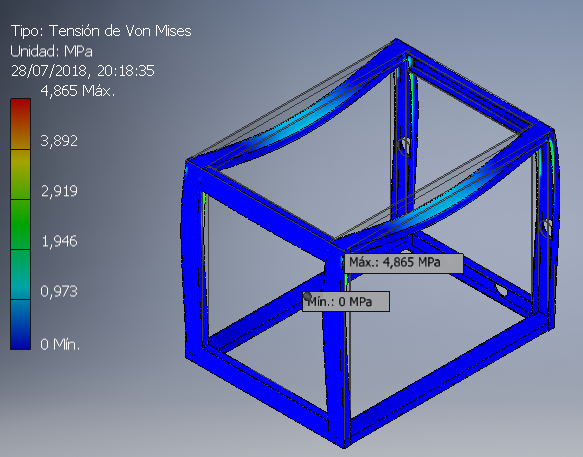 Canal U Acero inoxidable
 AISI 304, espesor 2mm
Tubo estructural rectangular
40x20x2mm
Fuerza aplicada: 280.54 N 
Masa de la estructura: 9.34 kg
Esfuerzo de Von mises máximo: 4.87 MPa
Desplazamiento máximo: 0.04 mm
Coeficiente de seguridad: 15
BANDEJAS Y SOPORTE DE BANDEJAS
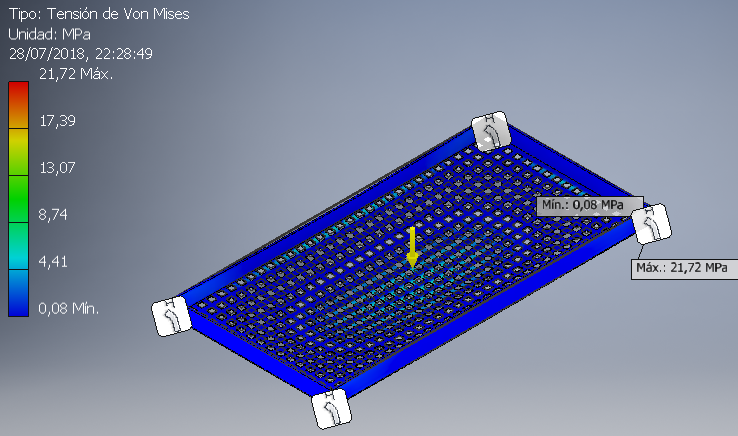 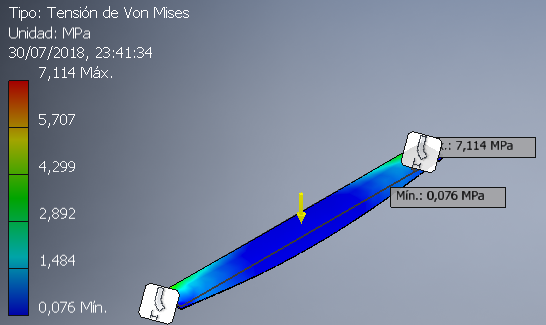 Acero inoxidable 
AISI 304, espesor 0.8 mm
Perfil L  40x50mm
acero inoxidable AISI 304
Malla mesh 10
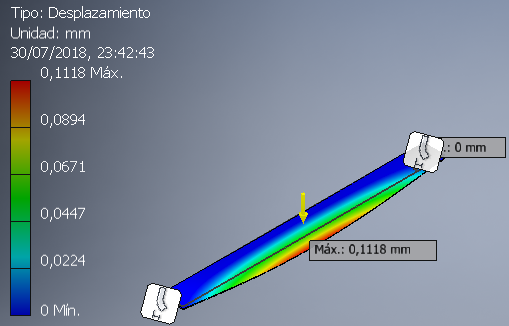 Fuerza aplicada: 24.43 N 
Masa de cada bandeja: 1.32 kg
Esfuerzo de Von mises máximo: 21.72 MPa
Desplazamiento máximo: 0.56 mm
Coeficiente de seguridad mínimo: 11.51
Fuerza aplicada: 21.2 N 
Masa total de los soportes: 5.07 kg
Esfuerzo de Von mises máximo: 7.11 MPa
Desplazamiento máximo: 0.1 mm
Coeficiente de seguridad: 15
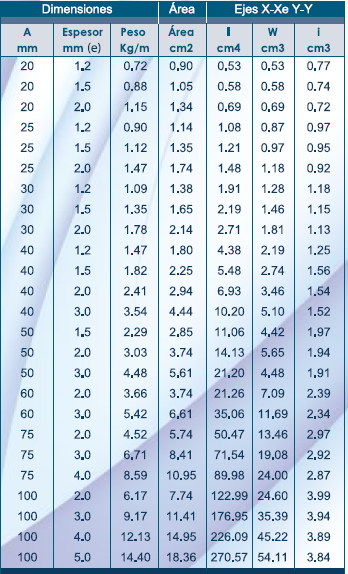 SOPORTE PARA EL SISTEMA
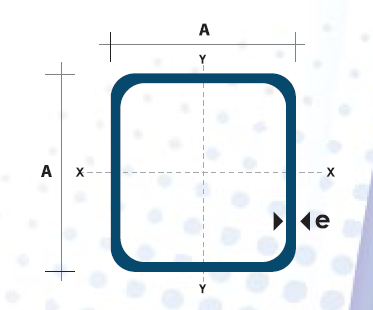 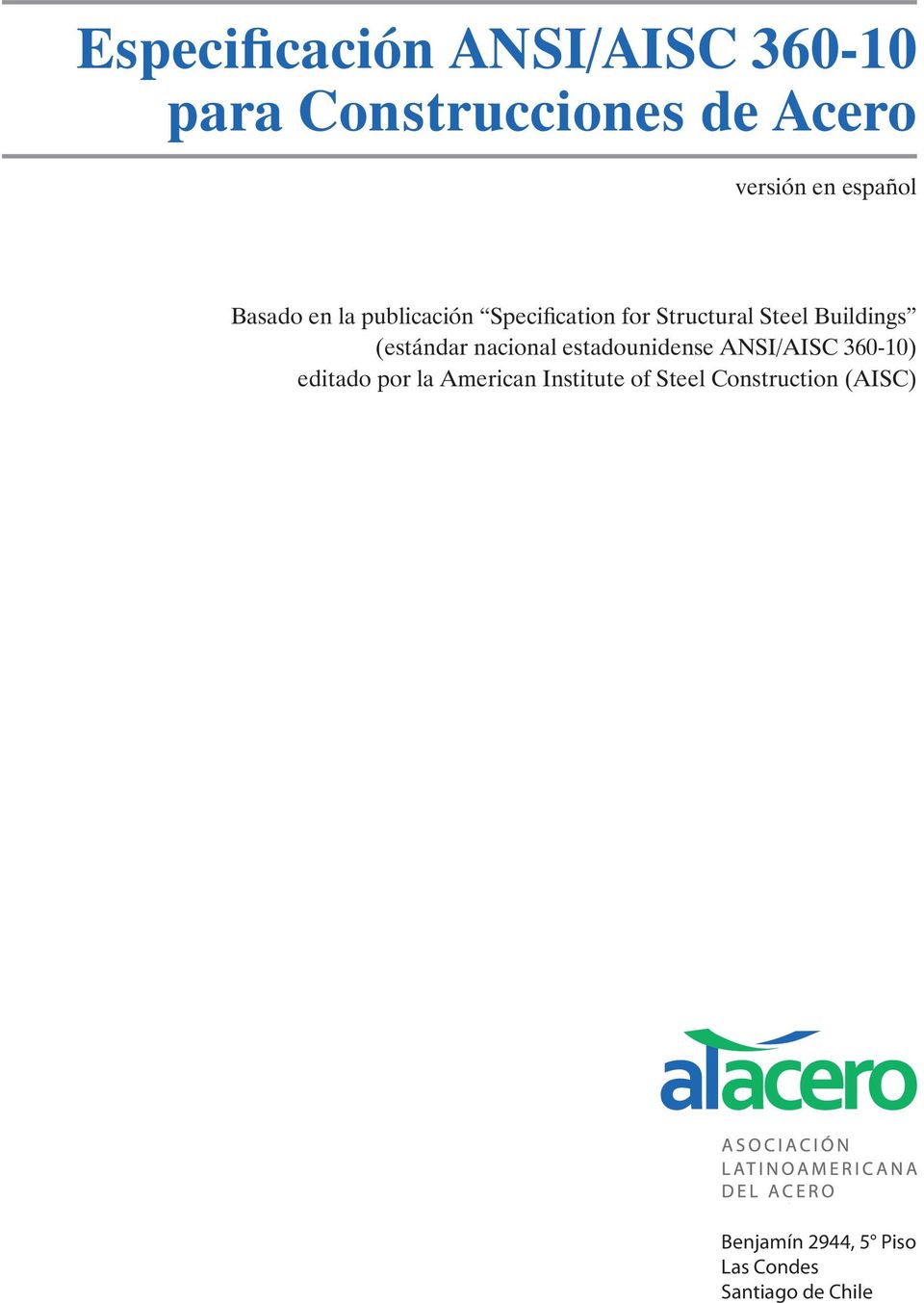 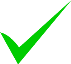 SOPORTE PARA EL SISTEMA
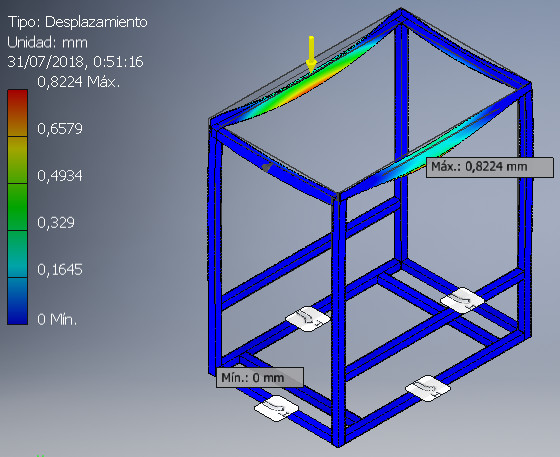 Fuerza aplicada:0.76 kN
Esfuerzo de Von mises máximo: 62.31 MPa
Desplazamiento máximo: 0.82 mm
Coeficiente de seguridad mínimo: 3.32
DISEÑO TÉRMICO
CONDICIONES PSICROMÉTRICAS 
DEL AIRE DE SECADO
PROCESO DE SECADO
CALOR ÚTIL DE SECADO
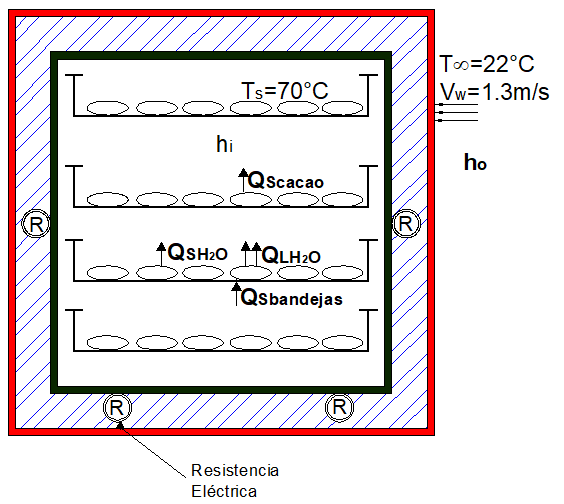 COEFICIENTES DE CONVECCIÓN Y RADIACIÓN
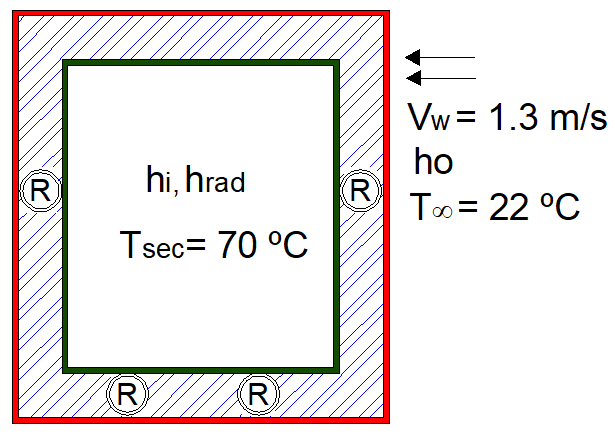 COEFICIENTE GLOBAL DE TRANSFERENCIA DE CALOR
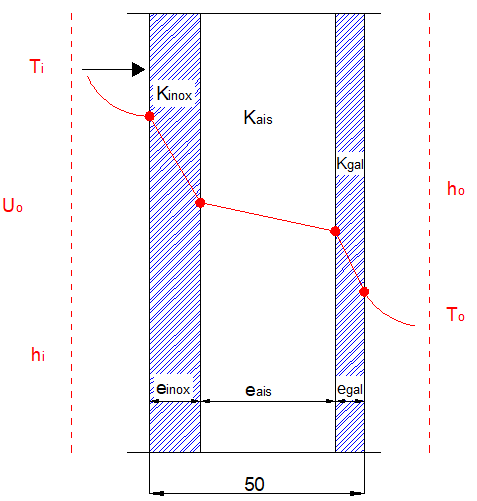 PÉRDIDAS DE CALOR
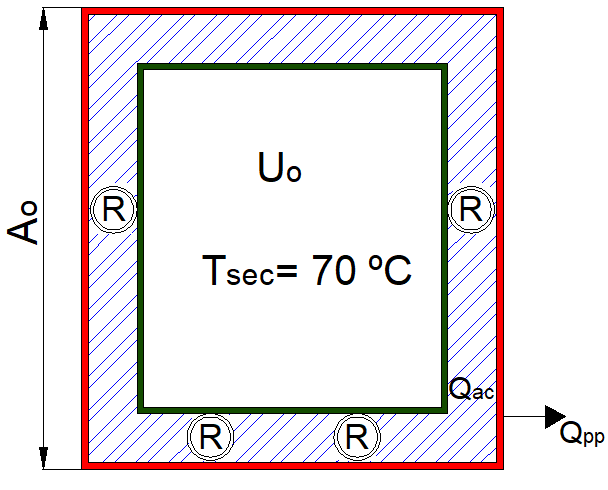 CALOR NETO
Capacidad energética requerida para el proceso de secado de 644 W
4 resistencias eléctricas con una potencia de 200W cada una
SISTEMA ELÉCTRICO-ELECTRÓNICO
Permite el calentamiento por convección y radiación.
SENSORES
RESISTENCIAS ELÉCTRICAS
TERMOCUPLA TIPO K
SENSOR DHT22
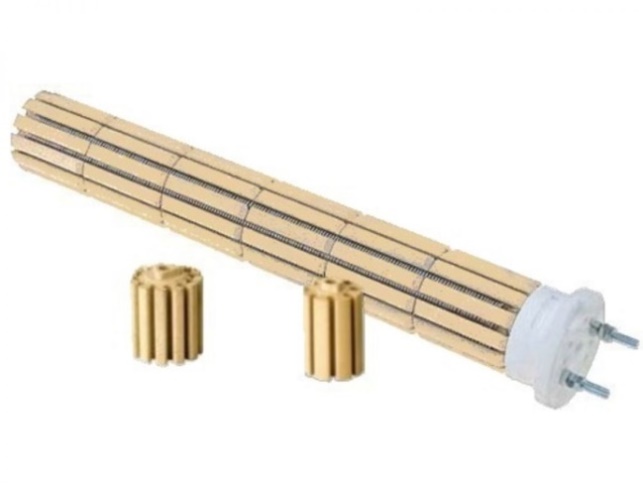 CELDA DE CARGA
MODELADO MATEMÁTICO DEL AISLAMIENTO TÉRMICO
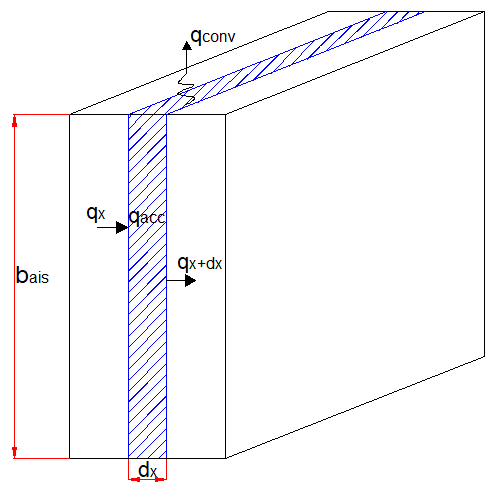 “Ecuación diferencial   para el aislamiento”
ESTADO TRANSITORIO
ESTADO ESTACIONARIO
Soluciones parciales:
Ec. Para el estado transitorio
Sol. General:
Ec. Para el estado estacionario
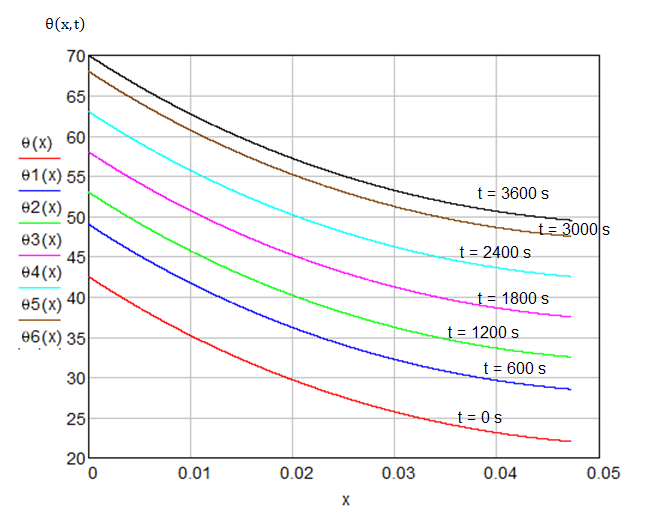 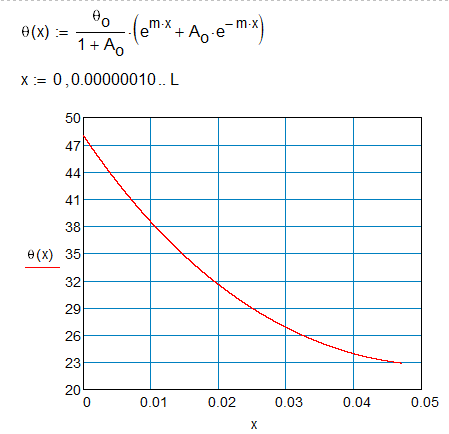 CONSTRUCCIÓN DE LOS COMPONENTES MECÁNICOS
ENSAMBLAJE DE LOS COMPONENTES MECÁNICOS
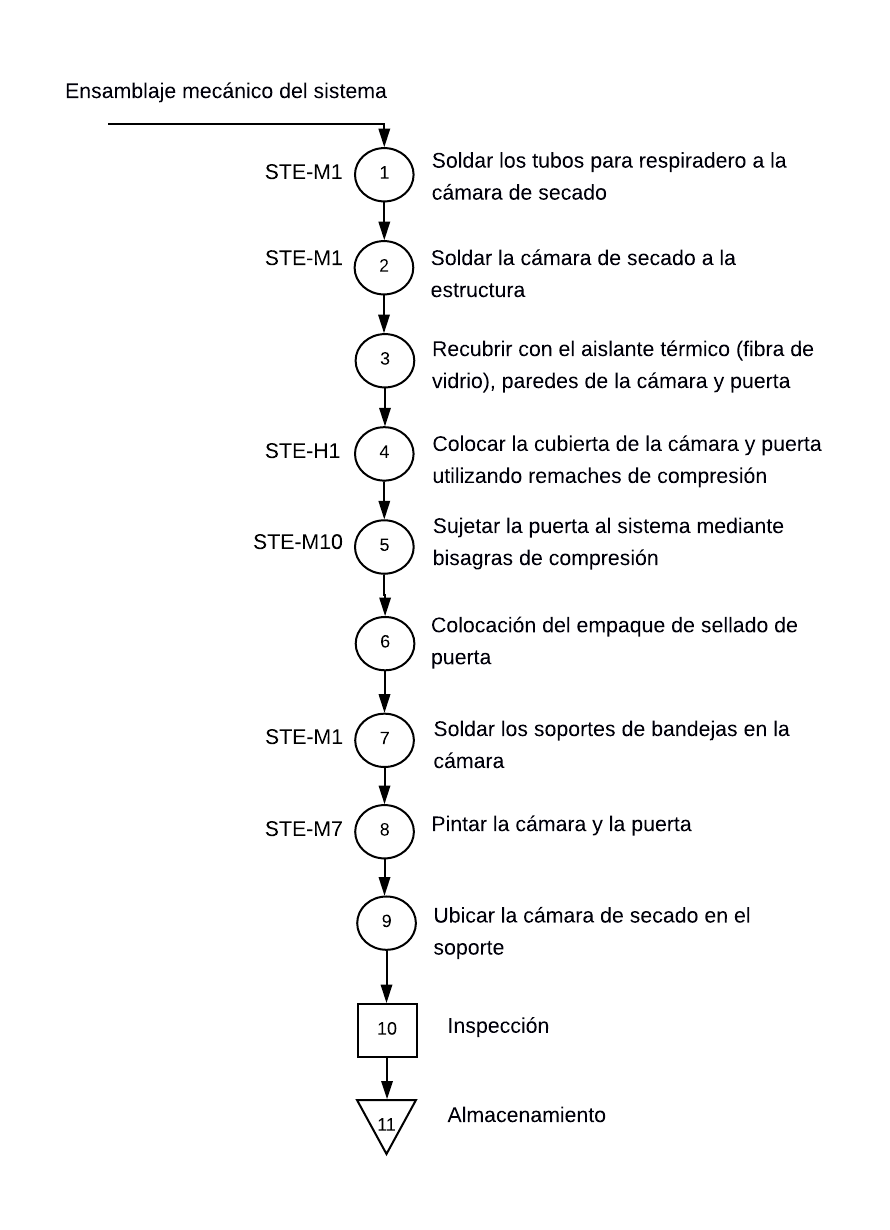 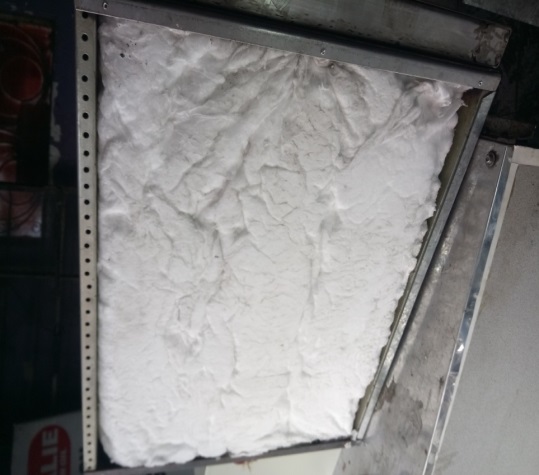 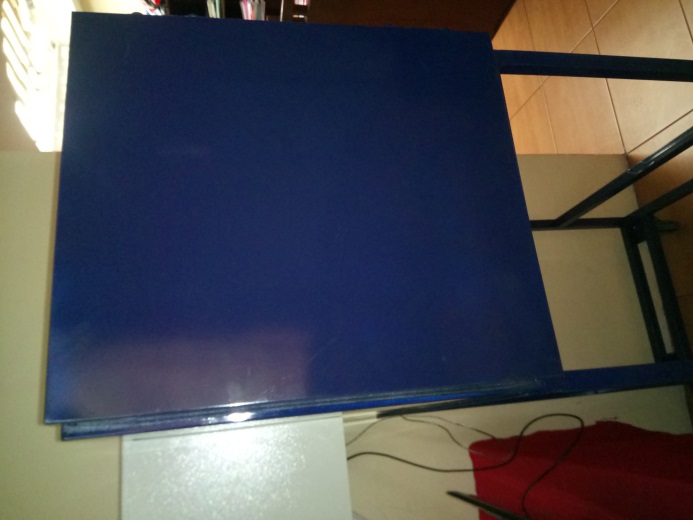 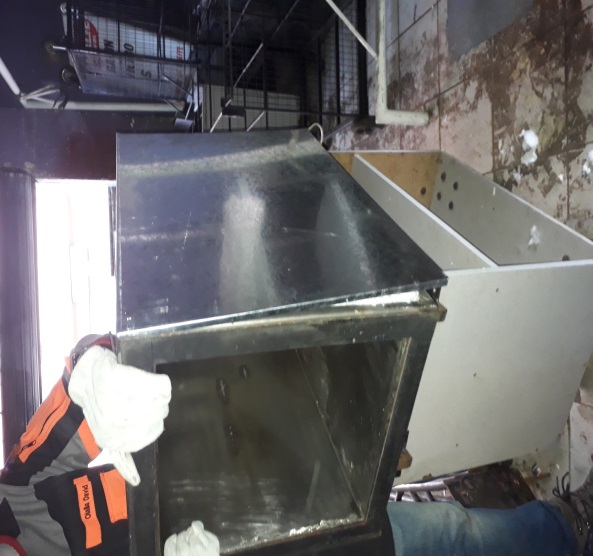 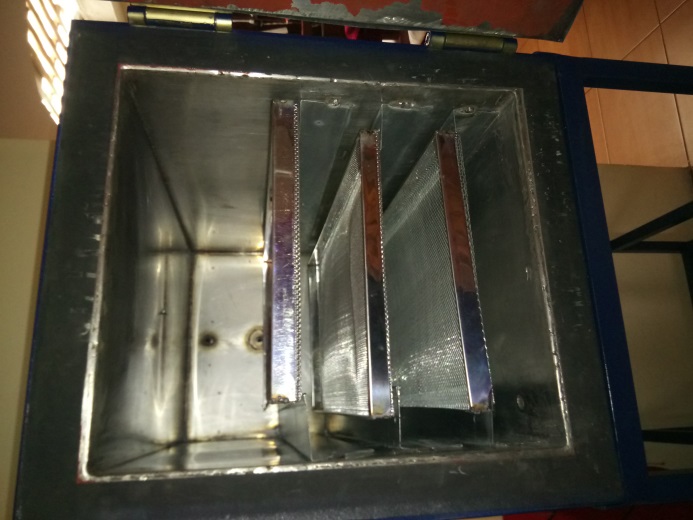 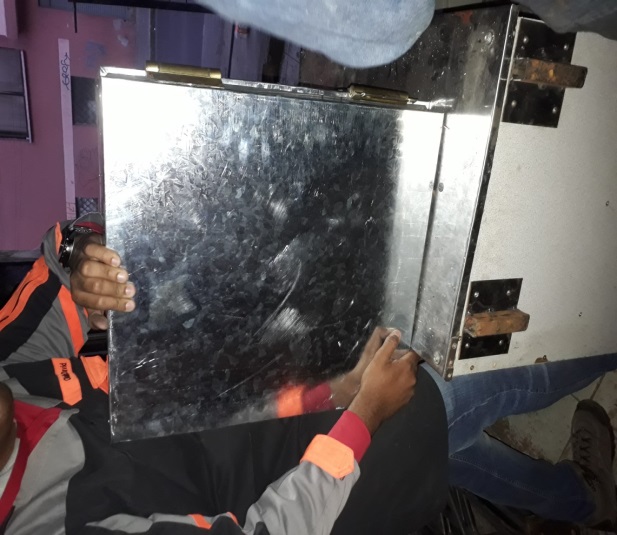 ENSAMBLAJE DEL SISTEMA ELÉCTRICO/ELECTRÓNICO
EQUIPO CONSTRUIDO
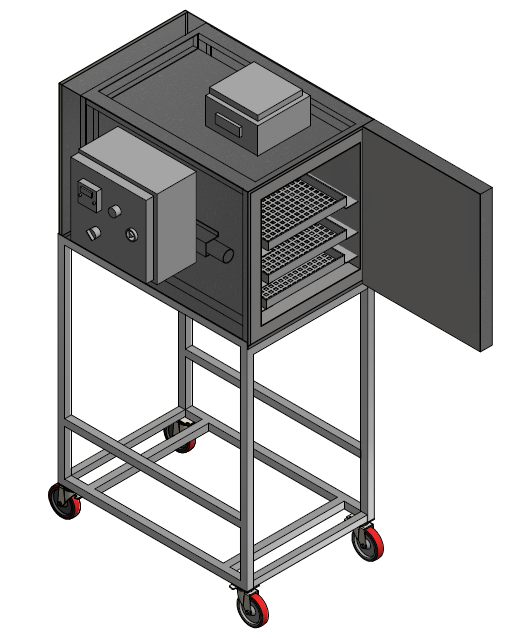 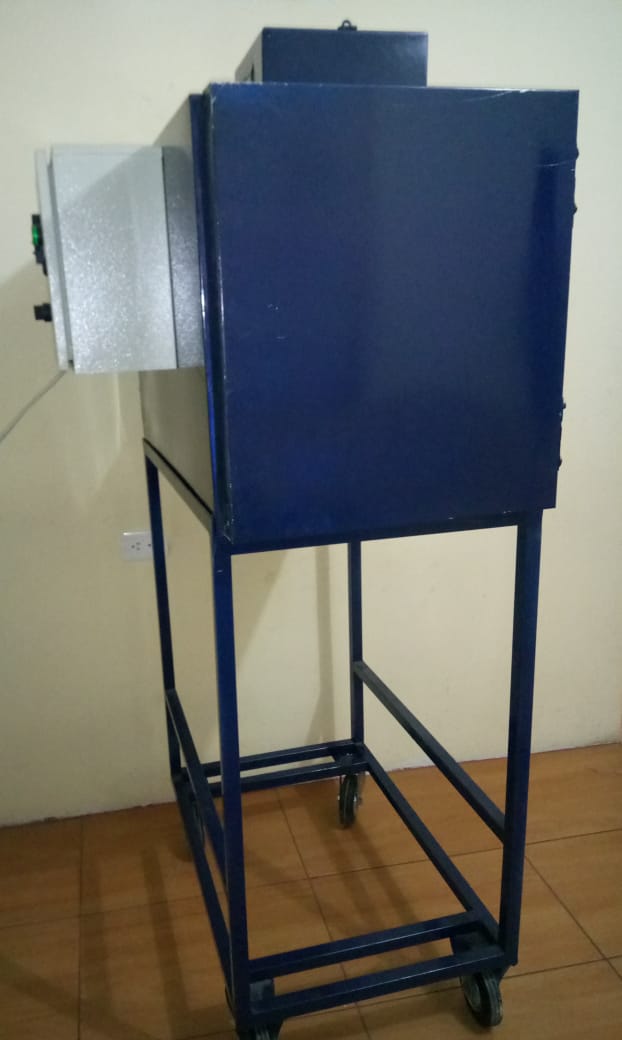 EFICIENCIA DEL SISTEMA
ENSAYOS DE SECADO Y ANÁLISIS DE RESULTADOS
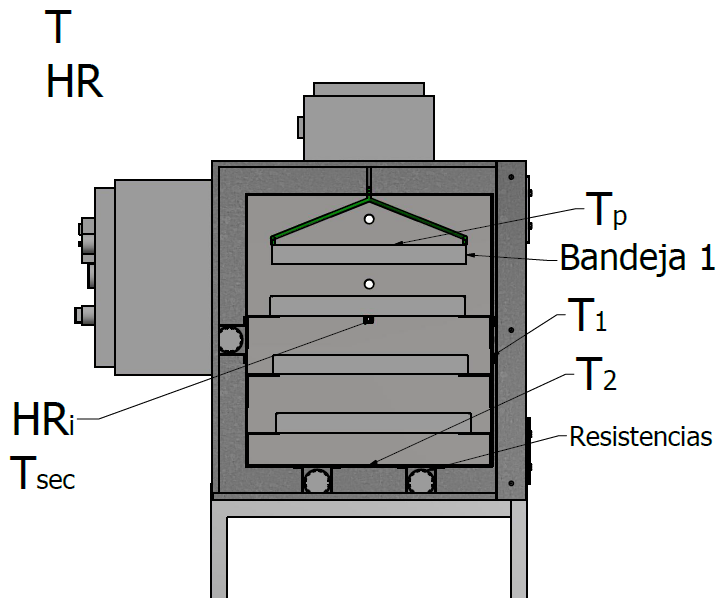 INDICADORES DE MEDICIÓN
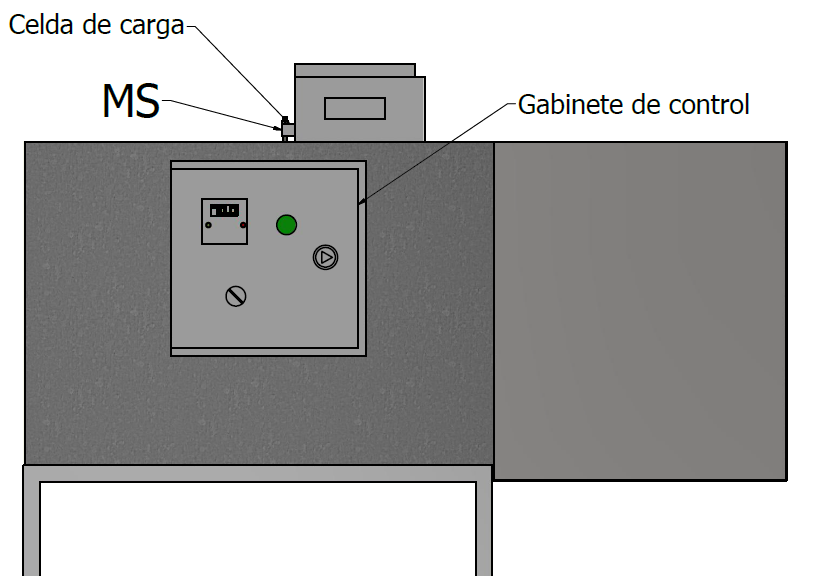 ENSAYO DE SECADO DEL CACAO CCN-51
CURVA DE SECADO DEL CACAO CCN-51
Diagrama de contenido de humedad en los granos de cacao CCN-51 y tiempo de secado
Diagrama de agua removida en los granos de cacao CCN-51 y tiempo de secado
RESULTADO FINAL DEL SECADO DE CACAO CCN-51
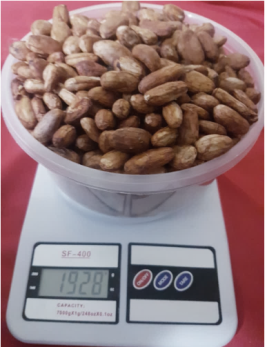 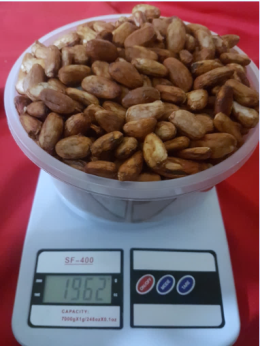 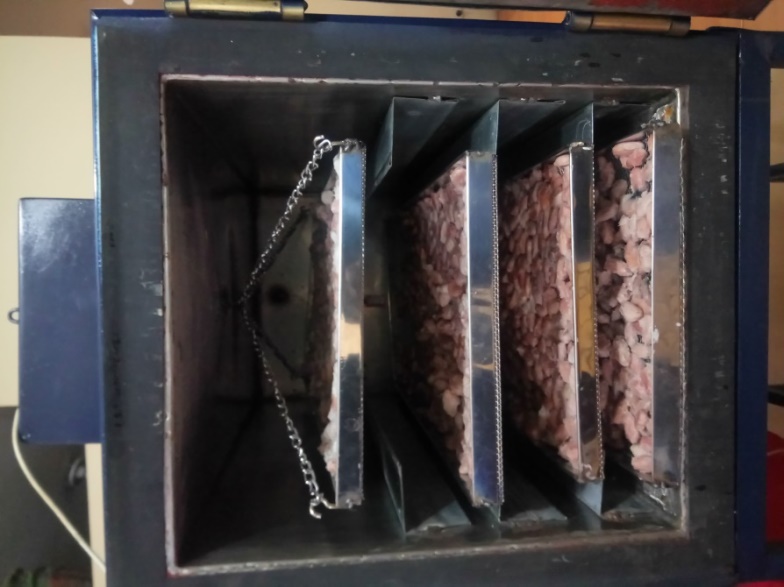 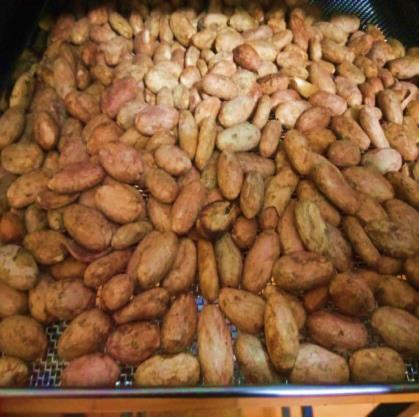 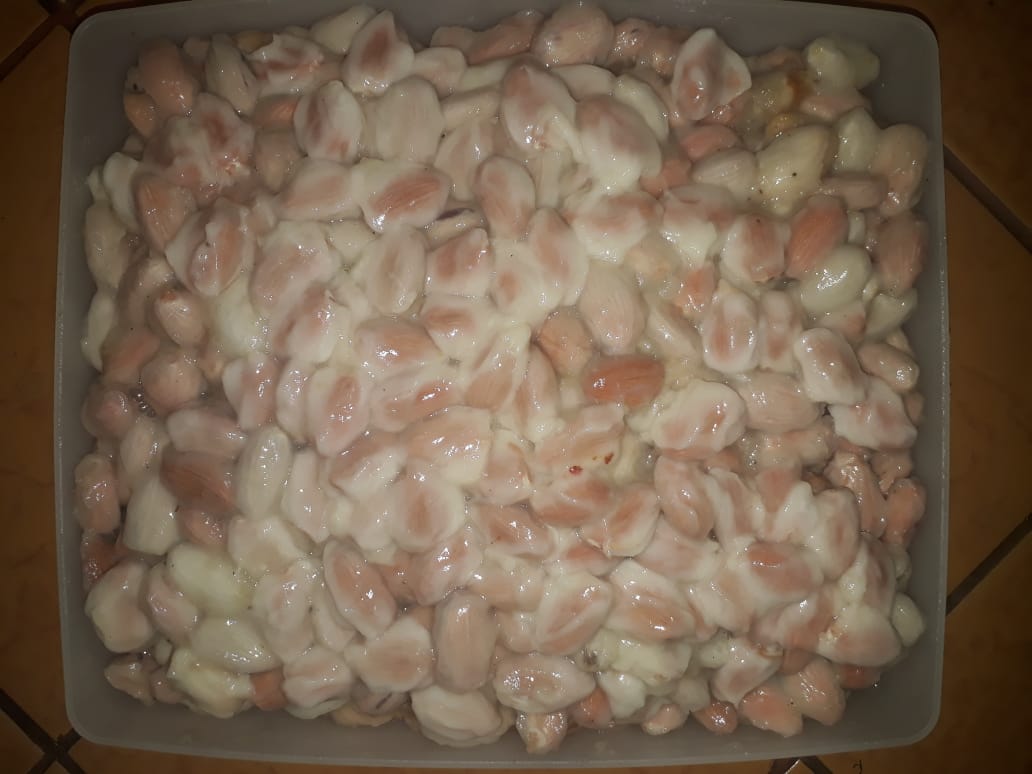 PROCESO DE SECADO
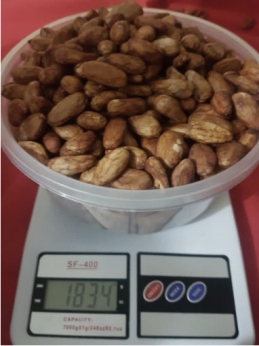 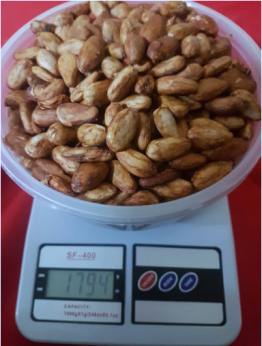 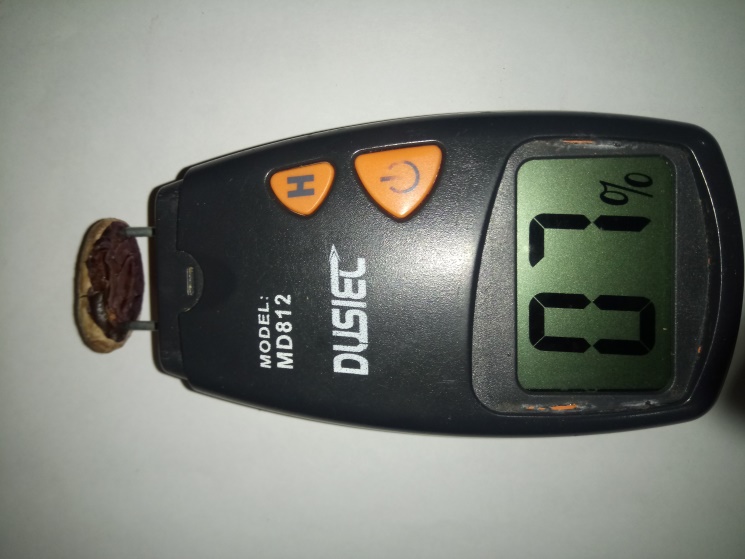 ENSAYO DE SECADO DEL CACAO NACIONAL
CURVA DE SECADO DEL CACAO NACIONAL
Diagrama de contenido de humedad en los granos de cacao nacional y tiempo de secado
Diagrama de agua removida en los granos de cacao nacional y tiempo de secado
RESULTADO FINAL DEL SECADO DE CACAO NACIONAL
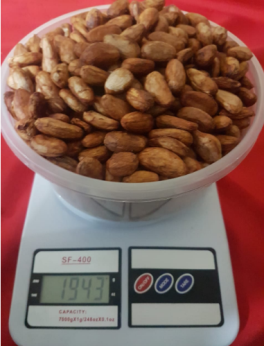 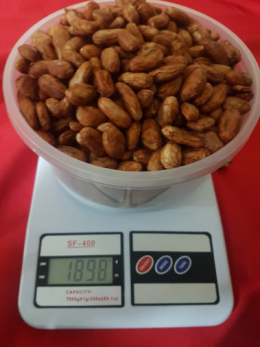 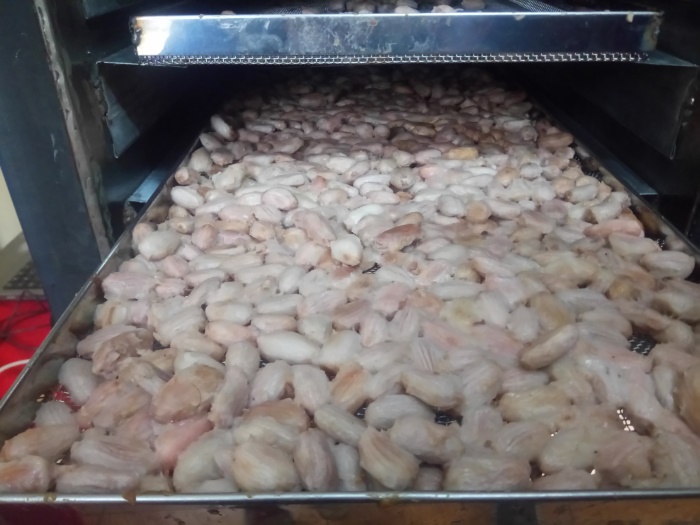 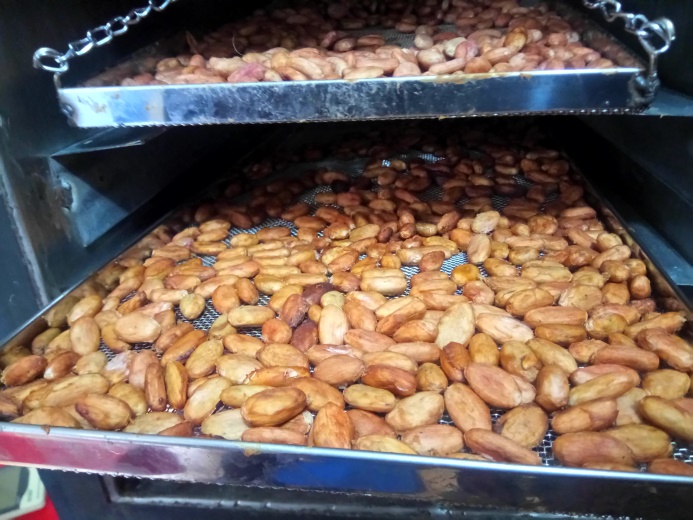 PROCESO DE SECADO
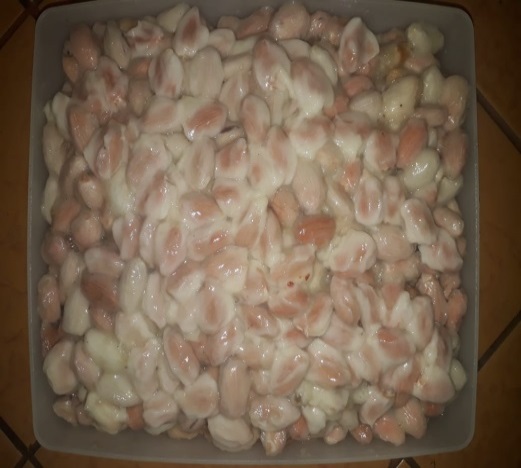 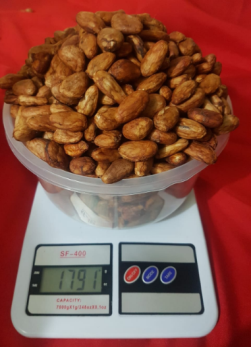 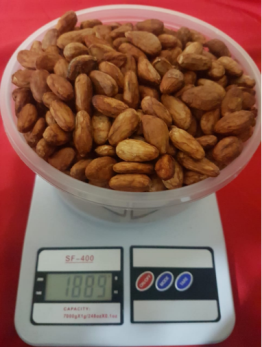 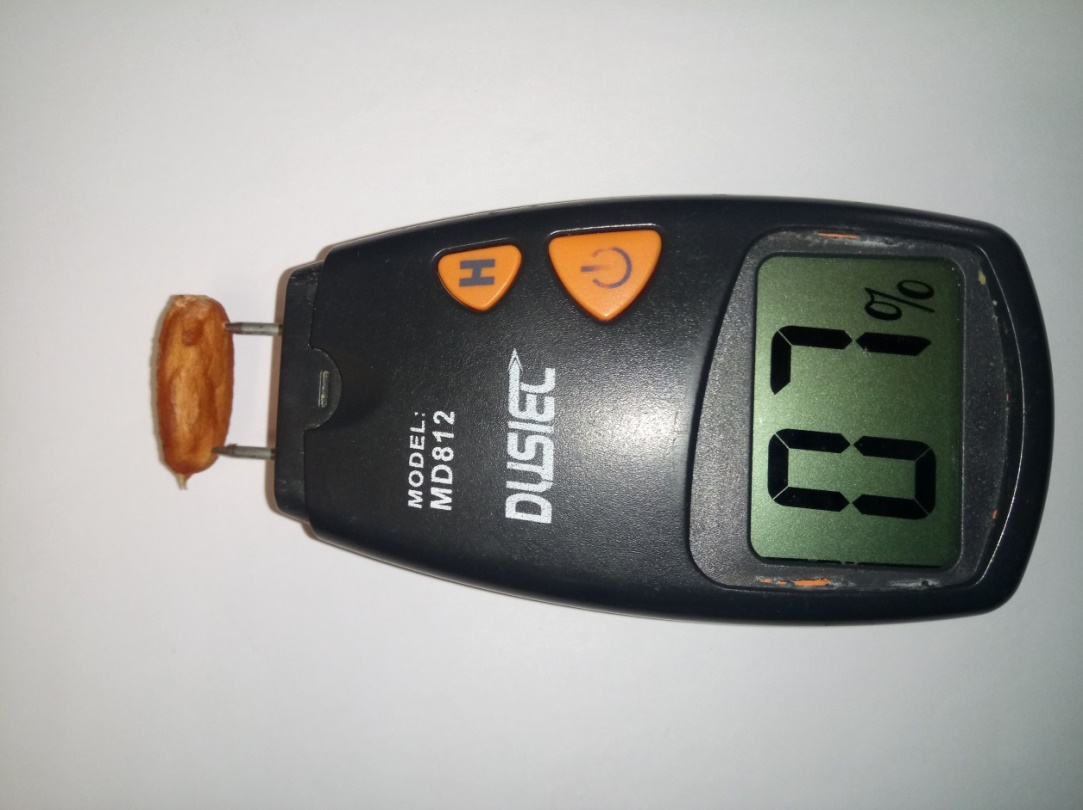 CONTROL DE CALIDAD
NORMA NTE-INEN 176- Requisitos físicos y calidad para los granos de cacao
Fuente: (NTE INEN 176, 2018)
Dónde:
ASSS: Arriba Superior Summer Selecto
ASS: Arriba Superior Selecto
ASE: Arriba Superior Época
CSS: Cacao Superior Selecto
CSC: Cacao Superior Corriente
CONTENIDO DE HUMEDAD
NACIONAL
CCN-51
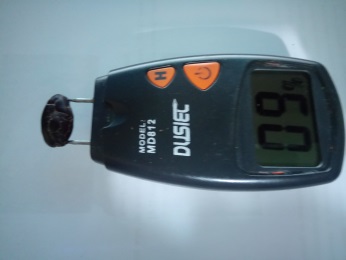 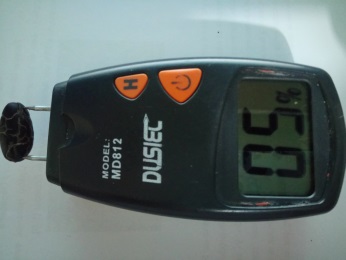 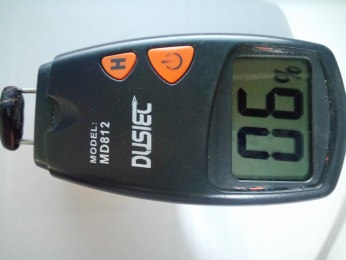 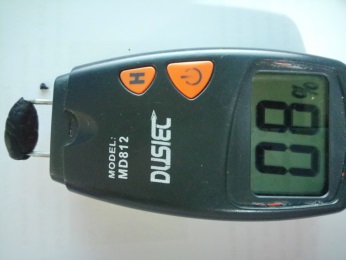 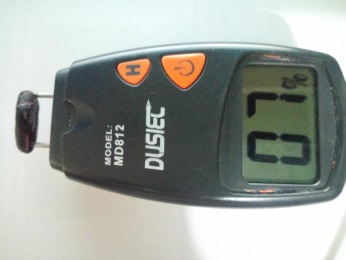 PESO EN 100 GRANOS
NACIONAL
CCN-51
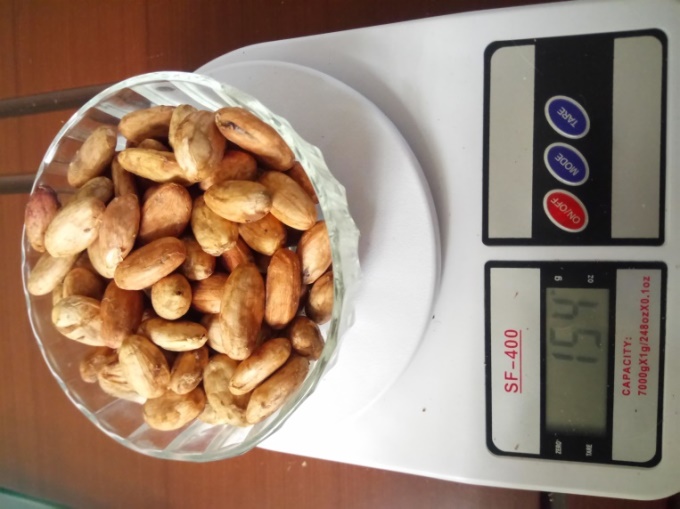 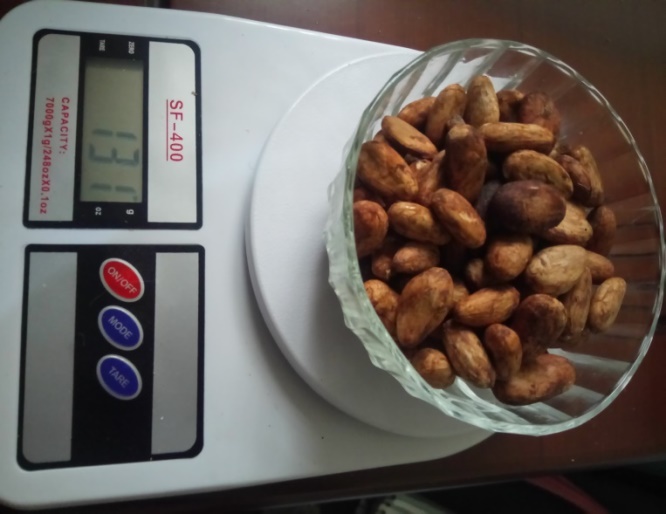 “Arriba Superior Summer Selecto” (A.S.S.S.)
“Cacao Superior Selecto” (C.S.S.)
GRANOS DEFECTUOSOS DESPUÉS DEL PROCESO DE SECADO
CCN-51
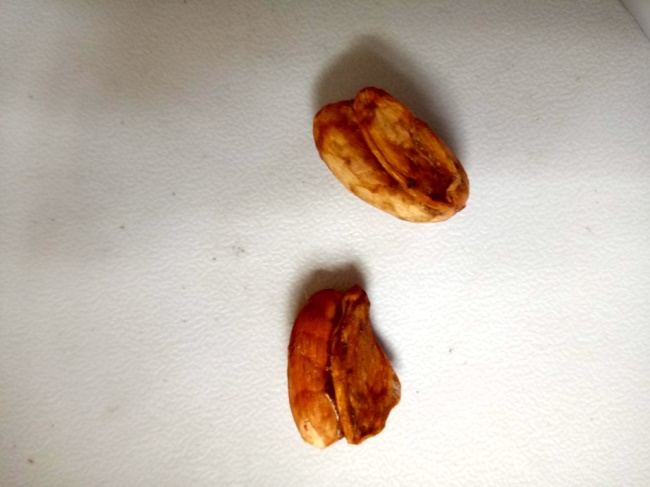 Granos múltiples
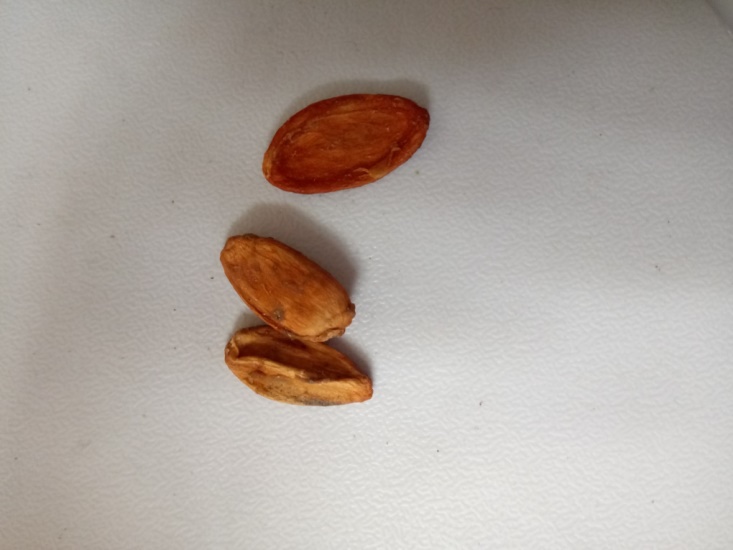 PROMEDIO:1.17%
NACIONAL
Granos planos
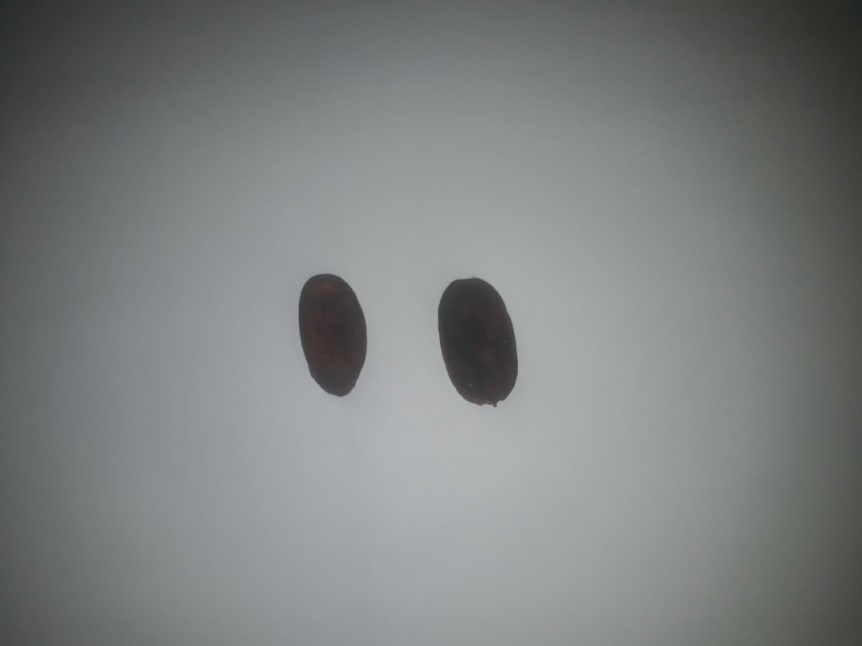 Granos negros
PROMEDIO: 0.51%
PRUEBAS DE pH
PRUEBA DE CASCARILLA
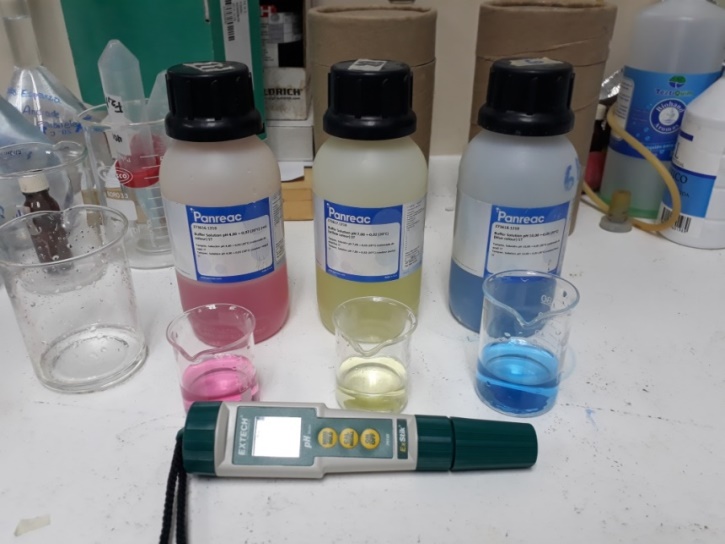 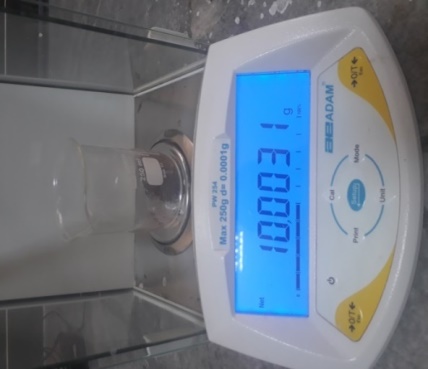 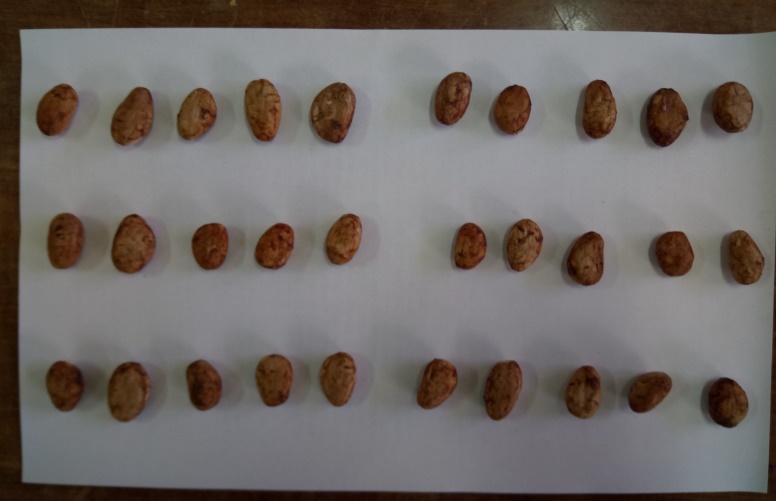 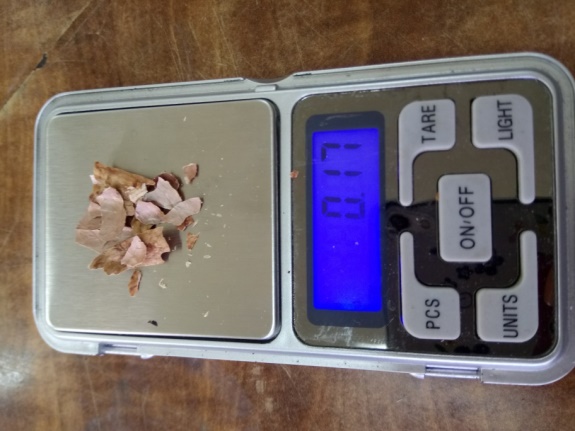 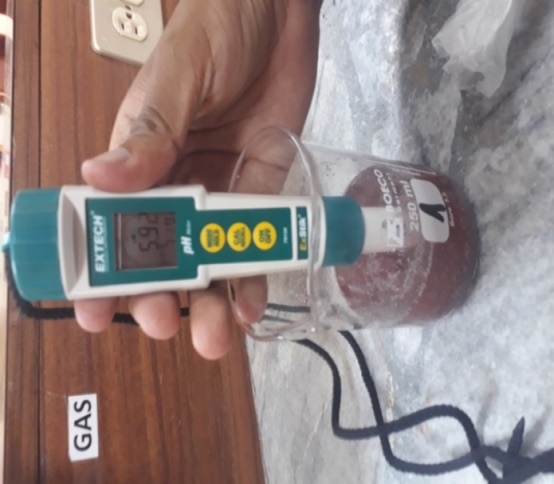 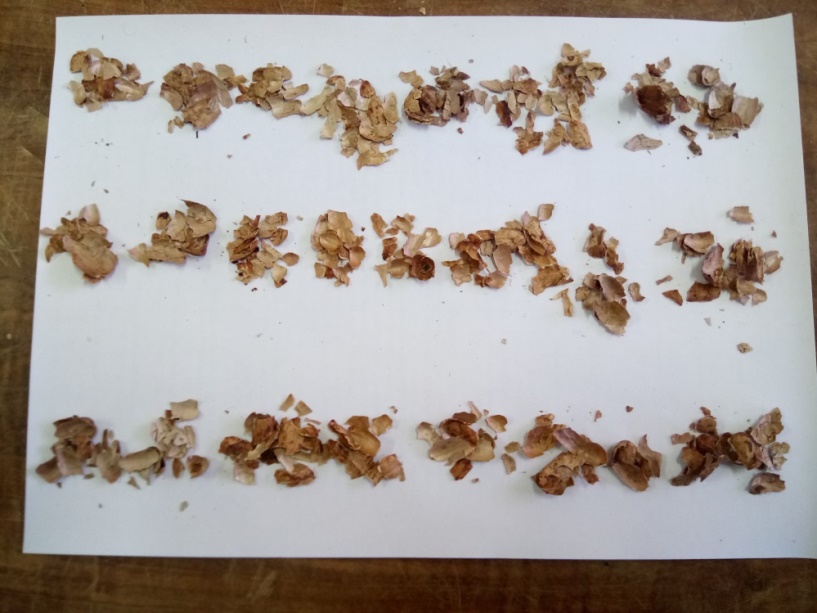 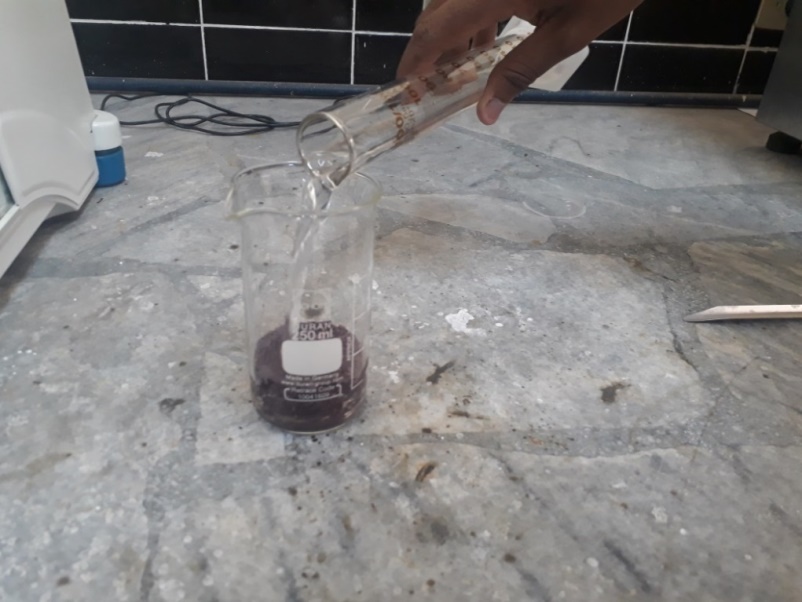 CCN-51
NACIONAL
CCN-51
NACIONAL
PC= 8.11 %
PC=8.27%
Ph= 5.46 %
Ph= 5.38
ANÁLISIS ECONÓMICO
COSTOS DIRECTOS
COSTOS TOTAL
COSTOS INDIRECTOS
INGRESO ECONÓMICO
COSTOS POR SECADO
CCN-51
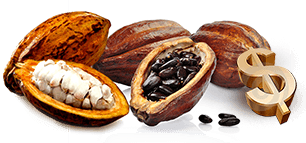 NACIONAL
PRECIO DE 1 QUINTAL : $110
CONCLUSIONES
En este proyecto de investigación relacionado con el secado del cacao, se diseñó y construyó un sistema térmico-energético con capacidad de 12 kg, para evaluar las condiciones óptimas del proceso, con una temperatura de secado de 68±2°C, humedad  relativa en   el interior la cámara no mayor al 40%.  En estas condiciones se logró reducir el tiempo  de 3 días, en secado natural hasta 9 horas para el cacao CCN-51 y 10 horas para el cacao nacional manteniendo sus propiedades organolépticas como  sabor y aroma propios del producto.

La potencia térmica del secador utilizado es de  643.89 W, con resistencias distribuidas en la pared inferior y laterales del horno. El producto se lo coloca en 4 bandejas que tienen capacidad máxima de 3 kg. En la carga es importante considerar que la altura del producto debe ser similar al tamaño del grano de cacao para evitar su deterioro.
CONCLUSIONES
Los datos promedios obtenidos en el secado del  cacao  CCN-51 fueron; temperatura del producto 61.7 ºC, humedad en el interior de la cámara 21.7% y una temperatura de secado 67.9°C. Para del cacao nacional se obtuvo una temperatura del producto 58.5 ºC, humedad interna 19.7% y temperatura de secado 69.7°C.
Concluido el proceso de secado se desarrolló el control de calidad de los dos  tipo de cacao requerido por la norma NTE INEN 176-Requisitos. Adicionalmente se realizó pruebas de porcentaje de cascarilla y pH exigidas por las industrias chocolateras asegurando la calidad en el cacao seco.
Con los resultados experimentales del secado se pueden establecer y desarrollar modelos de utilidad de mayor capacidad para contribuir a la tecnificación en los sectores productivos que procesan el cacao en mayor o menor escala .
RECOMENDACIONES
Se recomienda hacer un análisis químico del cacao seco para determinar el porcentaje de grasa. 

Para lograr una mejor calidad en el proceso de secado del cacao se propone en futuras investigaciones utilizar hornos de secado al vacío, que pueda operar con una presión de 1/10 la atmosférica y temperaturas de 32°C a 42°C, obteniéndose con estos parámetros la conservación del color, textura, propiedades organolépticas dentro de mayores índices de aceptación

El equipo se puede utilizar para deshidratar diferentes productos realizando previamente un análisis térmico del producto a secar para obtener temperatura y tiempos de secado óptimos
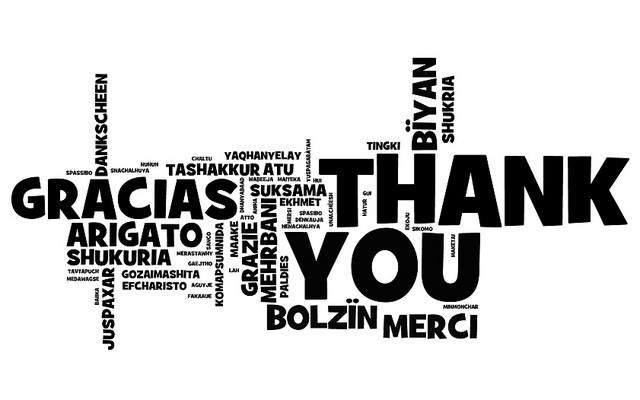